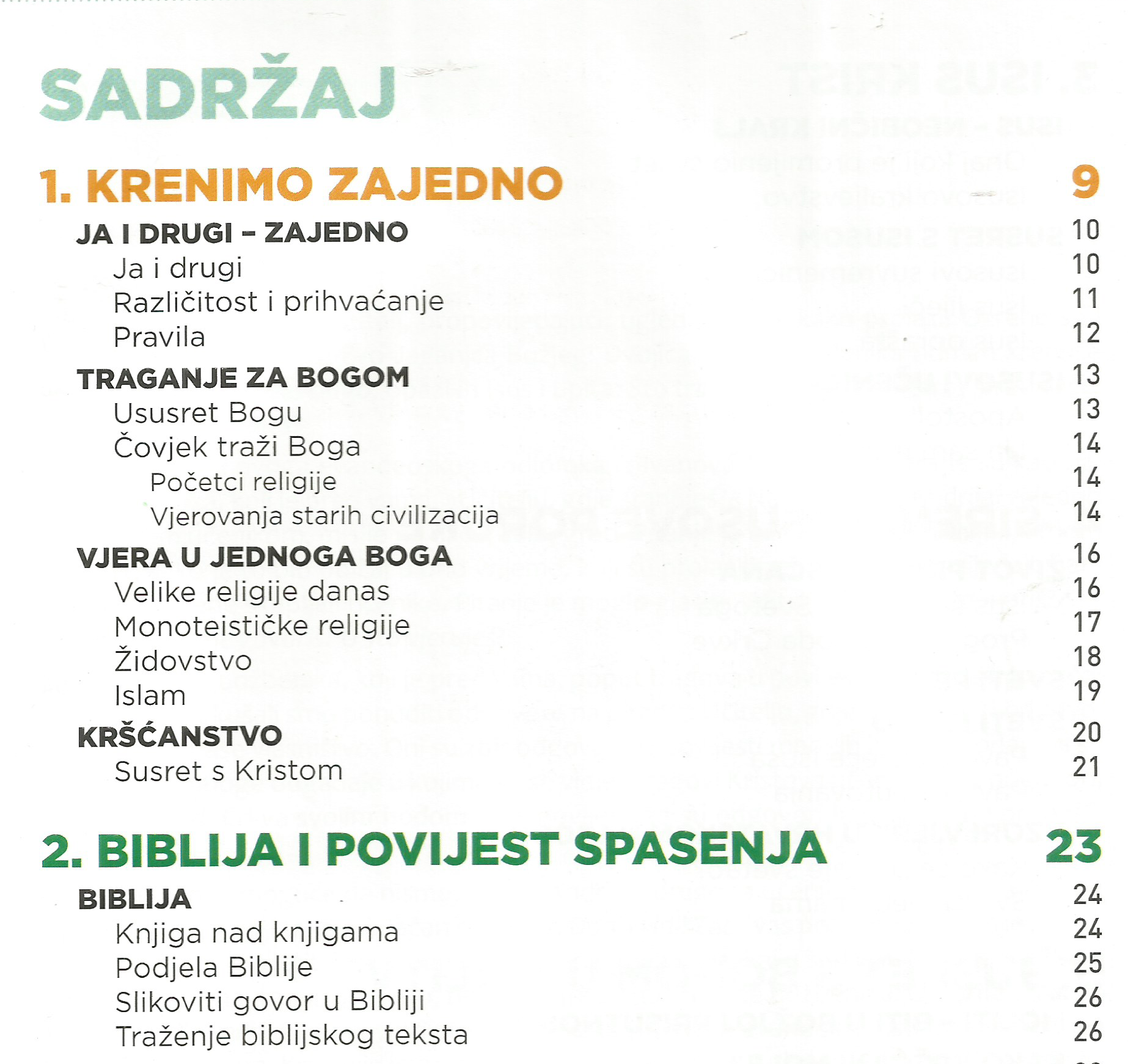 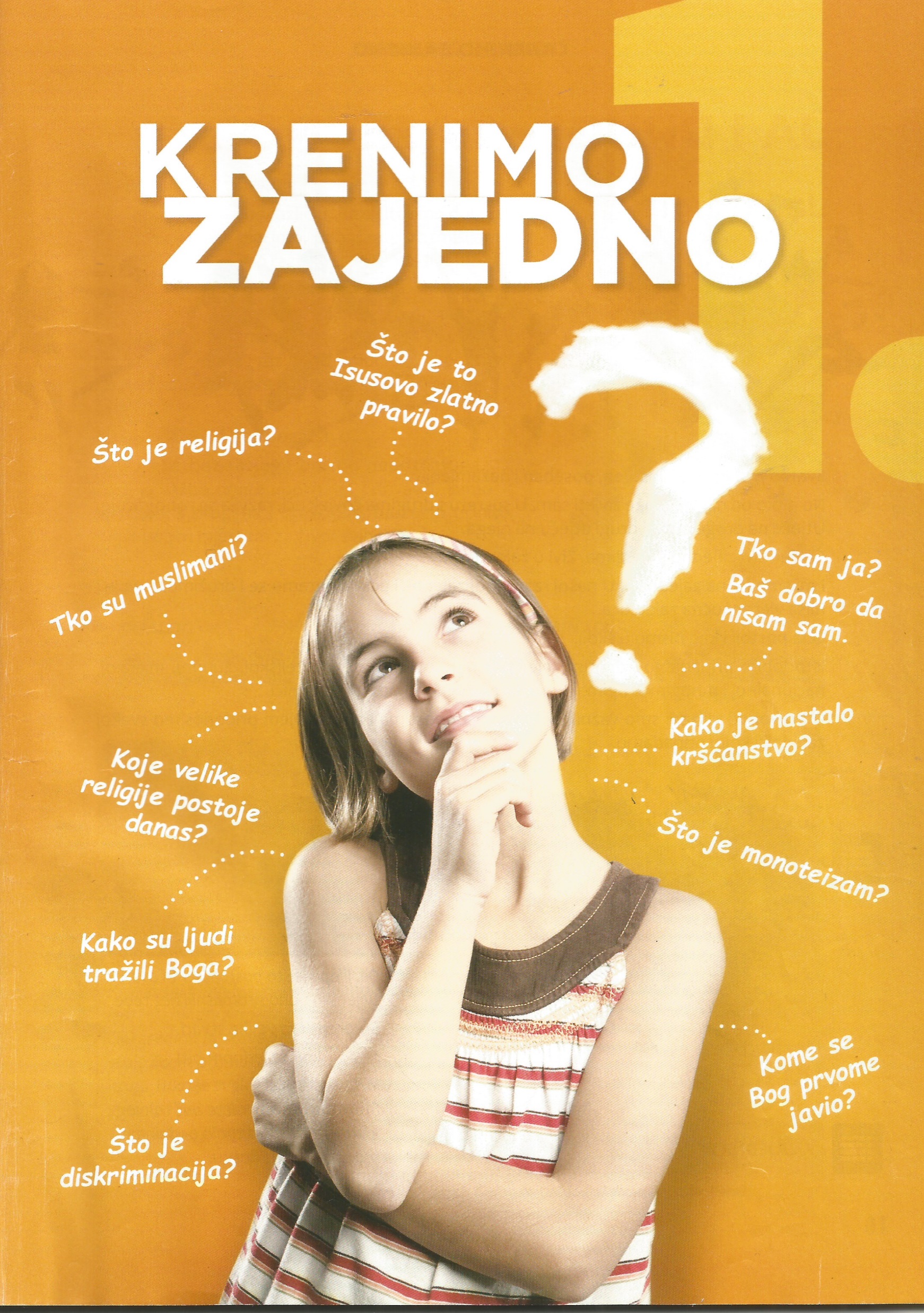 JA I DRUGI - ZAJEDNO
Ja i drugi

-Svatko je od nas jedinstven, poseban i nezamjenjiv.

-Čovjek živi u zajednici 
			
		







-U svakoj zajednici mi smo važni!
(skupina ljudi koji su povezani međusobnim odnosima):
-obiteljska,
-prijateljska,
-školska, razredna,
-župna,
-sportska,
-mjesna,
-nacionalna.
Različitost i prihvaćanje

-Svatko je od nas drugačiji.

-Naše različitosti jesu bogatstvo. Svatko ima darove i sposobnosti kojima pridonosi zajednici i dobrim odnosima.

-Važno je druge upoznati i prihvatiti!

-diskriminacija

-dijalog
Pravila
-Za stvaranje dobrih međuljudskih odnosa potrebno je pridržavati se određenih pravila.

-Pravila nam omogućuju zajednički život s drugim ljudima u zajednici.
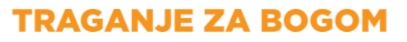 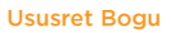 Otkuda dolazi čovjek? 
Zašto živimo?
Gdje idemo nakon smrti?
RELIGIOZNA PITANJA
RELIGIJA
-teška i duboka pitanja
-odnose se na život svakoga od nas, na našu budućnost, na naše životne odabire
RELIGIJA
-sustav vjerovanja i obreda po kojima čovjek pokušava ući u odnos s Bogom i postići spasenje

-traje onoliko koliko i povijest čovječanstva
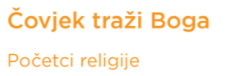 -vjerovanje da se iza prirodnih pojava (oluja, glad, bolest, potres …) kriju duhovne sile
PRIMITIVNE RELIGIJE
Vjerovanja starih civilizacija
 EGIPAT
Politeizam = mnogoboštvo – priznavanje i štovanje više bogova

bogovi drevnog Egipta prikazivani kao spoj čudesnih oblika - pola čovjek, pola životinja ili samo kao životinja

Ra – bog  sunca, Anubis – bog mudrosti, Oziris – bog podzemlja, Izida – božica ljubavi

vjerovali u zagrobni život (Carstvo mrtvih) - dokaz tome su PIRAMIDE, BALZAMIRANJE
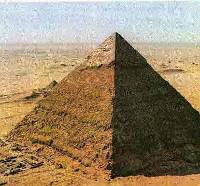 Grčka i Rim
-religije Grka i Rimljana imaju puno toga zajedničkoga: npr. bogovi su isti ali imaju različita imena

-božanstva su služila osobito za to da udalje opasnosti koje su prijetile svakodnevnom životu
GRČKA

-bogovi su imali uglavnom ljudske osobine, osim što su besmrtni

-živjeli su na Olimpu
RIM

-kult predaka (Lari) – zaštitnička božanstva koja štite njihove domove

-osvajanjem drugih zemalja preuzeli su i kult tuđih bogova (osobito grčkih)
GRČKI BOGOVI
			Zeus  
			Hera
			Atena  

Afrodita
Ares
Posejdon
RIMSKI BOGOVI
  	Jupiter
 	Junona	 
	Minerva

Venera
Mars
Neptun
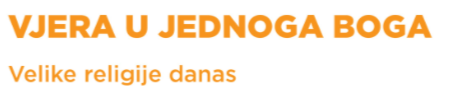 -ŽIDOVSTVO
-HINDUIZAM
-BUDIZAM
-KRŠĆANSTVO
-ISLAM
-20. st. prije Krista
-15. st. prije Krista
-6. st. prije Krista
-1. st. poslije Krista
-7. st. poslije Krista
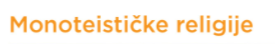 -vjerovanje u postojanje samo jednoga Boga
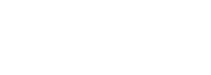 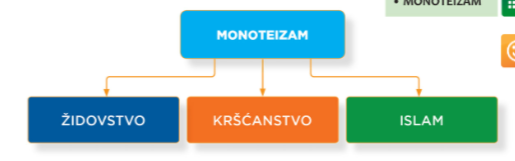 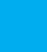 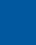 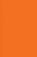 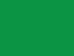 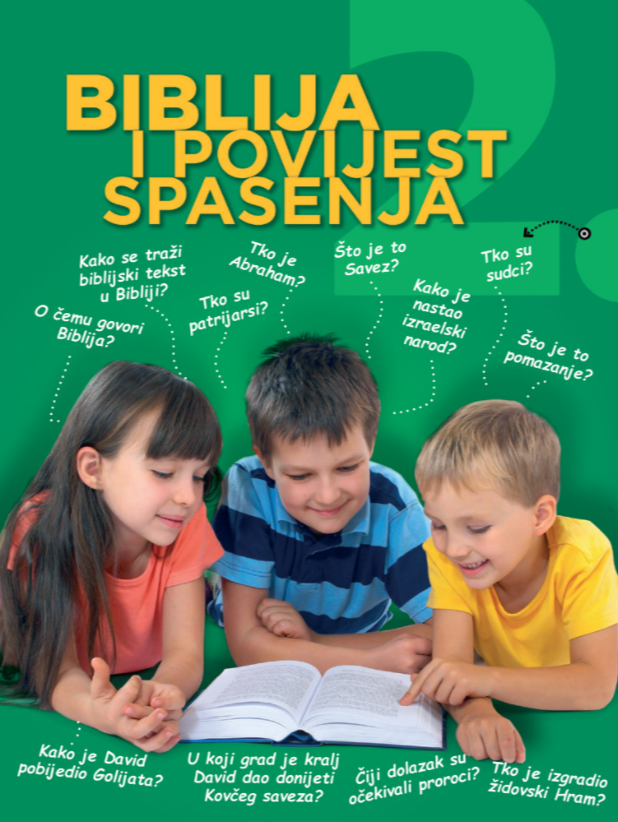 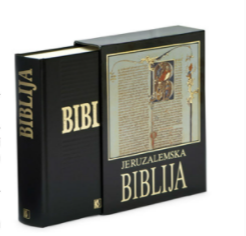 BIBLIJA
Knjiga nad knjigama
-ime Biblija dolazi od grč. riječi biblion, što znači knjige, knjižice

-u njoj Bog progovara čovjeku

-njezina je povijest vrlo duga, nastajala je više od tisuću godina

-izvorni tekstovi su pisani na pergameni ili papirusu

-izvorni tekstovi su izgubljeni, imamo samo prijepise

-mnogo autora, nadahnuti Bogom, glavni autor je Bog

-za Židove i kršćane Biblija je sveta knjiga, riječ Božja
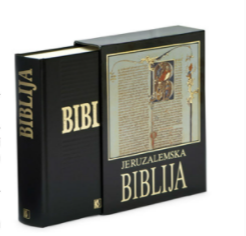 BIBLIJA
Knjiga nad knjigama
-ima dva glavna dijela: Stari i Novi zavjet

-izvorno napisana na tri jezika: hebrejski, aramejski, grčki

-potiče na otkrivanje Boga i vjerovanje u Njega

-potiče na kreativnost u umjetnosti (slikarstvo, kiparstvo, graditeljstvo, književnost, glazba, film, kazalište, …)

-prva tiskana knjiga
Dijelovi Biblije, temeljni sadržaj
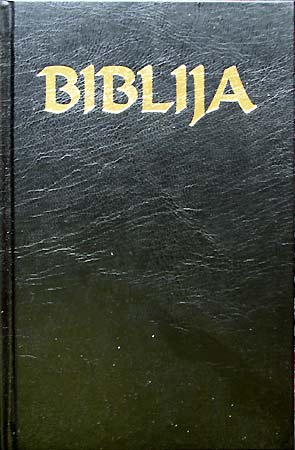 STARI ZAVJET
NOVI ZAVJET
46 knjiga
 govori o: 
 povijesti Izraelaca i njihovom Bogu (Jahvi)
- kako je izraelski narod susreo Boga i što je o njemu otkrio
-27 knjiga
-govori o:  
- Isusu,
-o ljudima koji su krenuli za njim (o kršćanima, o Crkvi)
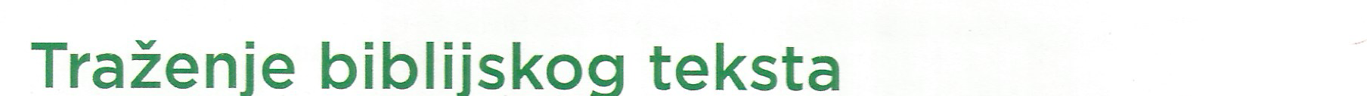 Biblijske tekstove u Bibliji ne tražimo pomoću broja stranice, nego se koristimo biblijskim kraticama.

Biblijska kratica sastoji se od:
	-kratice biblijske knjige
	-broja glave
	-broja retka
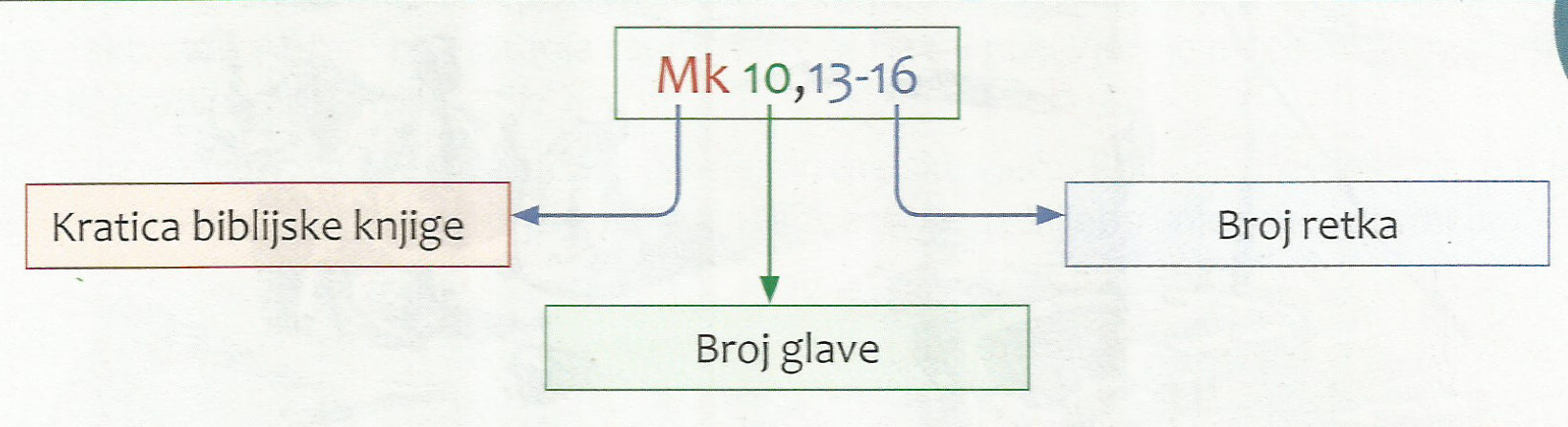 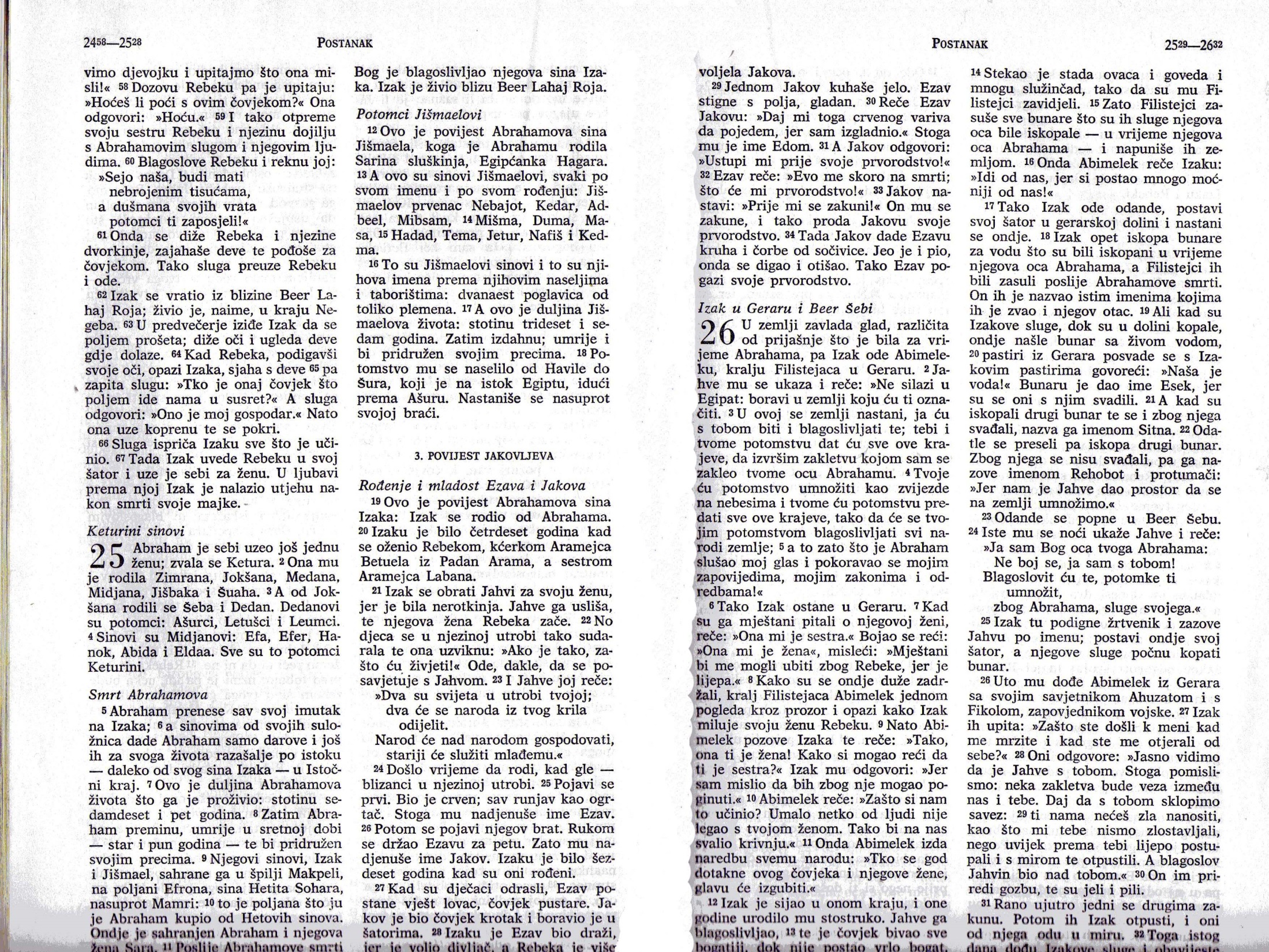 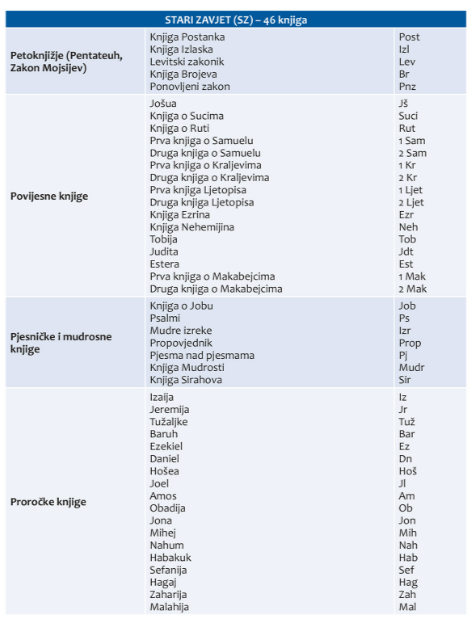 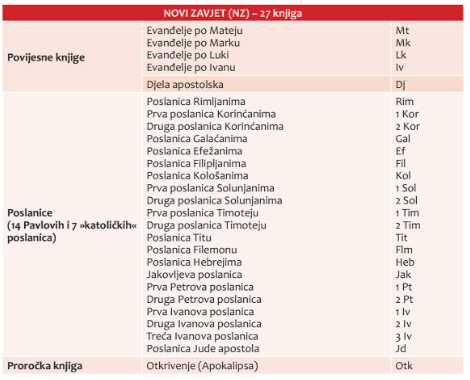